Gestão do saneamento em regiões metropolitanas: autonomia municipal, governança sanitária interfederativa e o Estatuto da Metrópole
Data: 22 de junho de 2017
PROF. DR. GUSTAVO JUSTINO DE OLIVEIRA
Professor Doutor de Direito Administrativo da USP.
Pós-Doutor pela Universidade de Coimbra (Portugal). 
Pós-Doutor pelo Max-Planck-Institut (Hamburgo).
Agenda
1.
Região Metropolitana
1.1. Competências na Região Metropolitana
Titularidade das atividades (originariamente de caráter municipal, isoladamente): é exercida na área metropolitana de forma compartilhada por todos os municípios que integram a região metropolitana , mais o Estado que a instituiu, dado o interesse metropolitana.

Interesse metropolitano: no âmbito das regiões metropolitanas, tem-se interesses que suplantam as fronteiras da municipalidade e que podem ser melhor operacionalizados conjuntamente.
1.2. Conceito de Região Metropolitana
Analiticamente, pode afirmar-se que a região metropolitana é definida por: 
uma área constituída por municípios limítrofes; 
essa área possui destacada expressão nacional ou regional; 
há uma integração dinâmica entre esses municípios – não somente no âmbito geográfico, mas também nas searas socioeconômicas, ambiental e política; e 
uma complementaridade funcional entre os diversos municípios que integram a área. 

A Região Metropolitana:
não é ente de governo;
não é pessoa jurídica de direito público interno; 
não dispõe da competência e da organização que a Constituição reservou aos entes públicos dessa natureza. 

A instituição da região metropolitana não esvazia as competências municipais, apesar de existirem atividades realizadas conjuntamente pelos vários municípios e Estado, posto que não é ela uma pessoa política.
2.
Saneamento básico
2.1. Saneamento básico
O serviço público de saneamento básico, disciplinado pela Lei federal nº 11.445/07, é serviço de interesse local, portanto de titularidade dos municípios. O Supremo Tribunal Federal referendou esse entendimento (ADIs nºs 1842/RJ e 2.077/BA e arts. 30, incs. I e V, da CF).

Compete à União instituir diretrizes para o desenvolvimento urbano, inclusive habitação, saneamento básico e transportes urbanos (art. 21, inc. XX, da CF).

Compete comumente à União, Estados, Distrito Federal e Municípios promover programas de construção de moradias e a melhoria das condições habitacionais e de saneamento básico (art. 23, inc. IX, da CF).
2.2. Saneamento básico nas Regiões Metropolitanas
No espaço metropolitano o serviço de saneamento é caracterizado como um serviço de interesse comum da região metropolitana. 

A gestão e execução de serviços públicos no âmbito de uma região metropolitana envolverá a necessária participação dos municípios integrantes e do Estado. 

Participação da sociedade na gestão dos serviços prestados no bojo da região metropolitana – racionalidade essa também presente na lei de saneamento básico.

A sua organização e prestação deverá se dar no bojo da região metropolitana, a partir das decisões advindas do Conselho de Desenvolvimento da Região Metropolitana.
2.3. Entendimentos assentados na ADI nº 1.842/13
O interesse comum é muito mais do que a soma de cada interesse local envolvido, pois a má condução da função de saneamento básico por apenas um município pode colocar em risco todo o esforço do conjunto, além das consequências para a saúde pública de toda a região.
A integração dos Municípios às entidades regionais é compulsória, sem qualquer possibilidade de abandoná-las por iniciativa própria, uma vez editada a lei complementar estadual que as institui. (ADI 1841/RJ, Rel. Min. Carlos Velloso, DJ 20.9.2002; ADI 796/ES, Rel. Min. Néri da Silveira, DJ 17.12.1999).
A compulsoriedade da integração metropolitana é compatível com a autonomia municipal.
As Regiões Metropolitanas, Aglomerados Urbanos e Microrregiões não são entidades políticas autônomas de nosso sistema federativo, mas, sim, entes com função administrativa e executória. Tais entes não detêm competência político-legislativa própria. 
Reconhecimento do poder concedente e da titularidade do serviço ao colegiado formado pelos municípios e pelo estado federado.
2.4. Entendimentos assentados na ADI nº 1.842/RJ
É inconstitucional a transferência ao estado-membro do poder concedente de funções e serviços públicos de interesse comum.
É inconstitucional a sujeição das decisões do colegiado das regiões metropolitanas à aprovação das Assembleias Legislativas Estaduais.
O parâmetro para aferição da constitucionalidade reside no respeito à divisão de responsabilidades entre municípios e estado. É necessário evitar que o poder decisório e o poder concedente se concentrem nas mãos de um único ente, com vistas à preservação do autogoverno e da autoadministração dos municípios.
A participação de cada Município e do Estado deve ser estipulada em cada região metropolitana de acordo com suas particularidades, sem que se permita que um ente tenha predomínio absoluto. 
É preciso que seja criado um ente dotado de personalidade jurídica, responsável pela titularidade dos serviços públicos e capaz de assumir obrigações.
2.5. Quadro-síntese da evolução normativa
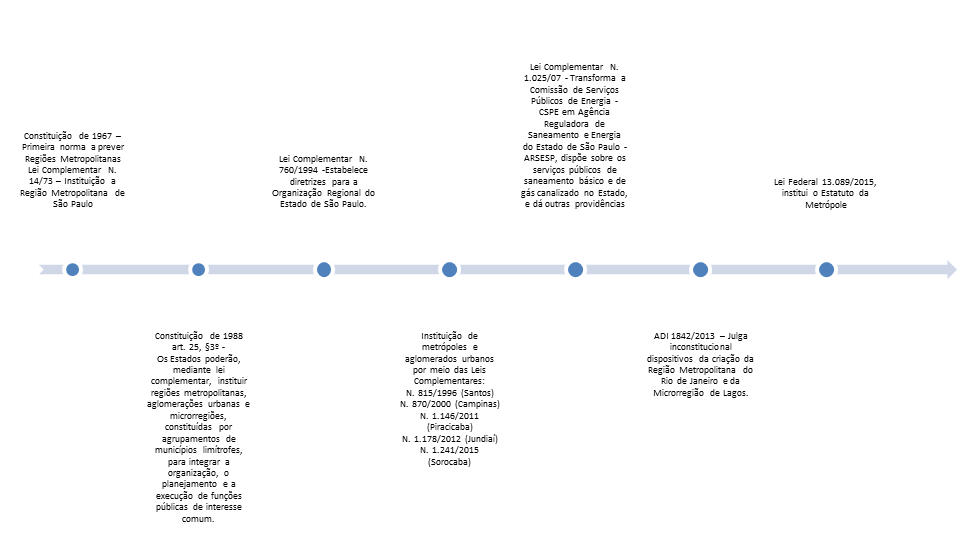 3.
Governança interfederativa
3.1. Noções gerais
O Estatuto da Metrópole trouxe à disciplina jurídica das regiões metropolitanas a ideia de “governança interfederativa”, evidenciando que a organização e administração dos serviços e atividades atribuídos a essas regiões deve ter caráter cooperativo, envolvendo Estado, municípios e sociedade. 

Princípios norteadores da governança interfederativa:
prevalência do interesse comum sobre o local; 
compartilhamento de responsabilidades, objetivando o desenvolvimento integrado; 
preservação da autonomia dos entes federativos; o respeito às peculiaridades locais e regionais; 
gestão democrática da cidade; e 
efetividade no uso dos recursos públicos e o desenvolvimento sustentável.
3.2. Plano de Desenvolvimento Urbano Integrado – PDUI
O Plano de Desenvolvimento Urbano Integrado (PDUI) é um dos instrumentos de governança interfederativa previstos no Estatuto da Metrópole.

O PDUI pautará toda a atuação dos entes federativos colegiados no que tange o planejamento de políticas públicas e a execução dos serviços públicos no espaço metropolitano. 

Deverá ser elaborado no âmbito da estrutura de governança interfederativa e aprovado pela instância colegiada deliberativa (Conselho de Desenvolvimento), com a participação, inclusive, de representantes da sociedade civil, para posterior aprovação por meio de Lei estadual.
3.3. Plano de Desenvolvimento Urbano Integrado – PDUI
Pontos mínimos a serem contemplados pelo PDUI (art. 12, §1º da Lei federal nº 13.089/15):
as diretrizes para as funções públicas de interesse comum, incluindo projetos estratégicos e ações prioritárias para investimentos;
o macrozoneamento da unidade territorial urbana;
as diretrizes quanto à articulação dos Municípios no parcelamento, uso e ocupação no solo urbano;
as diretrizes quanto à articulação intersetorial das políticas públicas afetas à unidade territorial urbana;
a delimitação das áreas com restrições à urbanização visando à proteção do patrimônio ambiental ou cultural, bem como das áreas sujeitas a controle especial pelo risco de desastres naturais, se existirem; e
o sistema de acompanhamento e controle de suas disposições, com vistas à aferição da correta e adequada execução do plano.
3.4 Outros instrumentos de governança interfederativa
Operações urbanas consorciadas interfederativas

Consórcios públicos

Contratos de gestão

Convênios de cooperação

Parcerias público-privadas interfederativas
3.5 Prestação e regulação do serviço público de saneamento    básico nas regiões metropolitanas
Existência de um único prestador

Uniformidade de fiscalização e regulação

Compatibilidade de planejamento entre os vários municípios

Possibilidade de delegação da organização, regulação, fiscalização e prestação do serviço de saneamento básico (gestão associada)

Planejamento e formulação da política pública de saneamento básico: indelegável
3.6 Política Pública de Saneamento Básico
Elaboração do plano de saneamento básico;

Determinação dos direitos e deveres dos usuários;

Definição do ente responsável pela regulação dos serviços; 

Adoção de parâmetros para a garantia do atendimento essencial à saúde pública; 

Estabelecimento de mecanismos de controle social e de sistema de informações sobre os serviços articulado com o Sistema Nacional de Informações em Saneamento.
4.
O Conselho de Desenvolvimento da Região Metropolitana
4. O Conselho de Desenvolvimento da Região Metropolitana
Órgão gestor da unidade regional

Composição: conjunto dos municípios, Estado e sociedade civil

Funções normativas e deliberativas

Decisões colegiadas
4. O Conselho de Desenvolvimento da Região Metropolitana
Lei federal nº 13.089/15 (Estatuto da Metrópole),  art. 8º:
4. O Conselho de Desenvolvimento da Região Metropolitana
“A participação dos entes nesse colegiado não necessita de ser paritária, desde que apta a prevenir a concentração do poder decisório no âmbito de um único ente. A participação de cada Município e do Estado deve ser estipulada em cada região metropolitana de acordo com suas particularidades, sem que se permita que um ente tenha predomínio absoluto.” 
(STF. ADI nº 1.842/RJ. Min. Rel: Luiz Fux. Min. Relator para o acórdão: Gilmar Mendes. Publicação: 16/09/2013)
4. O Conselho de Desenvolvimento da Região Metropolitana
Inconstitucionalidade do artigo 154 da Constituição Estadual de São Paulo

Artigo 154 - Visando a promover o planejamento regional, a organização e execução das funções públicas de interesse comum, o Estado criará, mediante lei complementar, para cada unidade regional, um conselho de caráter normativo e deliberativo, bem como disporá sobre a organização, a articulação, a coordenação e, conforme o caso, a fusão de entidades ou órgãos públicos atuantes na região, assegurada, nestes e naquele, a participação paritária do conjunto dos Municípios, com relação ao Estado. (g.n.).

Inconstitucionalidade da Lei complementar estadual – arts. 8º, 9º e 16

Composição paritária: - viola a autonomia municipal (arts. 18 e 19, CF); 
          - viola o princípio do equilíbrio federativo (arts. 1º, 23, I, e 60, §4º, I, CF), 
          - viola o princípio da não-intervenção dos Estados nos Municípios (arts. 34 e 35, CF)
4. O Conselho de Desenvolvimento da Região Metropolitana
Competências:

especificar os serviços públicos de interesse comum do Estado e dos Municípios na unidade regional (planejamento e uso de solo, transporte e sistema viário regionais, habitação, saneamento básico, meio ambiente, desenvolvimento econômico e atendimento social), bem como, quando for o caso, as correspondentes etapas ou fases e seus respectivos responsáveis; 

aprovar objetivos, metas e prioridades de interesse regional, compatibilizando-os com os objetivos do Estado e dos Municípios que o integram; 

aprovar os termos de referência e o subsequente plano territorial elaborado para a respectiva região;
4. O Conselho de Desenvolvimento da Região Metropolitana
apreciar planos, programas e projetos, públicos ou privados, relativos a realização de obras, empreendimentos e atividades que tenham impacto regional; 

aprovar e encaminhar, em tempo útil, propostas regionais relativas ao plano plurianual, à lei de diretrizes orçamentárias e a lei orçamentária anual; 

propor ao Estado e aos Municípios dele integrantes alterações tributárias com finalidades extrafiscais necessárias ao desenvolvimento regional; 

comunicar aos órgãos ou entidades federais que atuem na unidade regional as deliberações acerca de planos relacionados com os serviços por eles realizados; 

elaborar seu regimento; e 

-   deliberar sobre quaisquer matérias de impacto regional.
4. O Conselho de Desenvolvimento da Região Metropolitana
Conselho de Desenvolvimento deverá compatibilizar os interesses municipais e do Estado no espaço regional
Mínima restrição dos interesses municipais (só no que couber, em homenagem ao interesse regional)
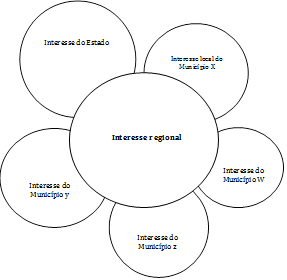 4. O Conselho de Desenvolvimento da Região Metropolitana
Processo deliberativo no Conselho de Desenvolvimento:
Presença necessária da maioria absoluta dos votos ponderados;

A aprovação de qualquer matéria sujeita a deliberação ocorrerá pelo voto da maioria simples dos votos ponderados;

Na hipótese de empate, far-se-á nova votação, em reuniões seguintes e sucessivas, até o número de três, findas as quais, persistindo o empate, a matéria será submetida à audiência pública, voltando à apreciação do Conselho, para nova deliberação; 

- Permanecendo o empate, a matéria será arquivada e não poderá ser objeto de nova proposição no mesmo exercício, salvo se apresentada por um terço dos membros do Conselho ou por iniciativa popular, que exige a subscrição de, no mínimo, 0,5% (cinco décimos por cento) do eleitorado da unidade regional.
4. O Conselho de Desenvolvimento da Região Metropolitana
Promoção de audiências públicas e debates com a participação de representantes da sociedade civil e da população, em todos os Municípios integrantes da unidade territorial urbana; 

Publicidade quanto aos documentos e informações produzidos; e 

Acompanhamento pelo Ministério Público.

- As decisões do Conselho de Desenvolvimento da Região Metropolitana possuem caráter soberano, cabendo à Assembleia Legislativa unicamente referendá-las, revestindo-as da forma de lei.
5.
Proposta de modelo de adaptação para o Conselho de Desenvolvimento da Região Metropolitana frente ao Estatuto da Metrópole e ao precedente da Suprema Corte (ADI nº 1.842/RJ)
5. Proposta de modelo de adaptação para o Conselho de Desenvolvimento da Região Metropolitana frente ao Estatuto da Metrópole e ao precedente da Suprema Corte (ADI nº 1.842/RJ)
Critérios à qualificação da participação dos municípios no Conselho: 

	- população
	- extensão territorial
	- perfil sócio-econômico 

Ausência de hierarquia entre os critérios – devem ser adaptados a cada região metropolitana, de acordo com as suas peculiaridades 

- Participação do Estado: a qualificação da participação do Estado NÃO poderá implicar na alteração do desenho federativo ou na transferência das competências municipais, de modo que o Estado detenha predomínio absoluto sobre a gestão interfederativa.
5. Proposta de modelo de adaptação para o Conselho de Desenvolvimento da Região Metropolitana frente ao Estatuto da Metrópole e ao precedente da Suprema Corte (ADI nº 1.842/RJ)
Participação dos municípios proporcional à sua população, território e importância sócio-econômica para a região.
	População: Peso 0,40
	Relevância sócio-econômica: Peso 0,40
	Território: Peso 0,20

- Participação do Estado equivalente àquela do município mais populoso, de modo que o Estado atue como coadjuvante nos processos decisórios dentro da região metropolitana e não como seu protagonista;

 Garantia da representatividade da sociedade na formulação do procedimento decisório metropolitano, com a criação de mecanismos internos em cada município que garantam a participação da população no espaço deliberativo do Conselho de Desenvolvimento;

 A instituição de um órgão paralelo ao Conselho de Desenvolvimento da região metropolitana, com representatividade de todos os integrantes da região metropolitana e sociedade civil, com poder decisional idêntico, dotado da prerrogativa de veto das decisões do Conselho, o qual deverá ser referendado por maioria qualificada.
PROF. DR. GUSTAVO JUSTINO DE OLIVEIRA
Al. Lorena, 800, cj. 701 – JardinsSão Paulo/SP - Brasil - CEP 01424-001
www.justinodeoliveira.com.br
Tel.: +55 (11) 3525-7274
gustavo@justinodeoliveira.com.br